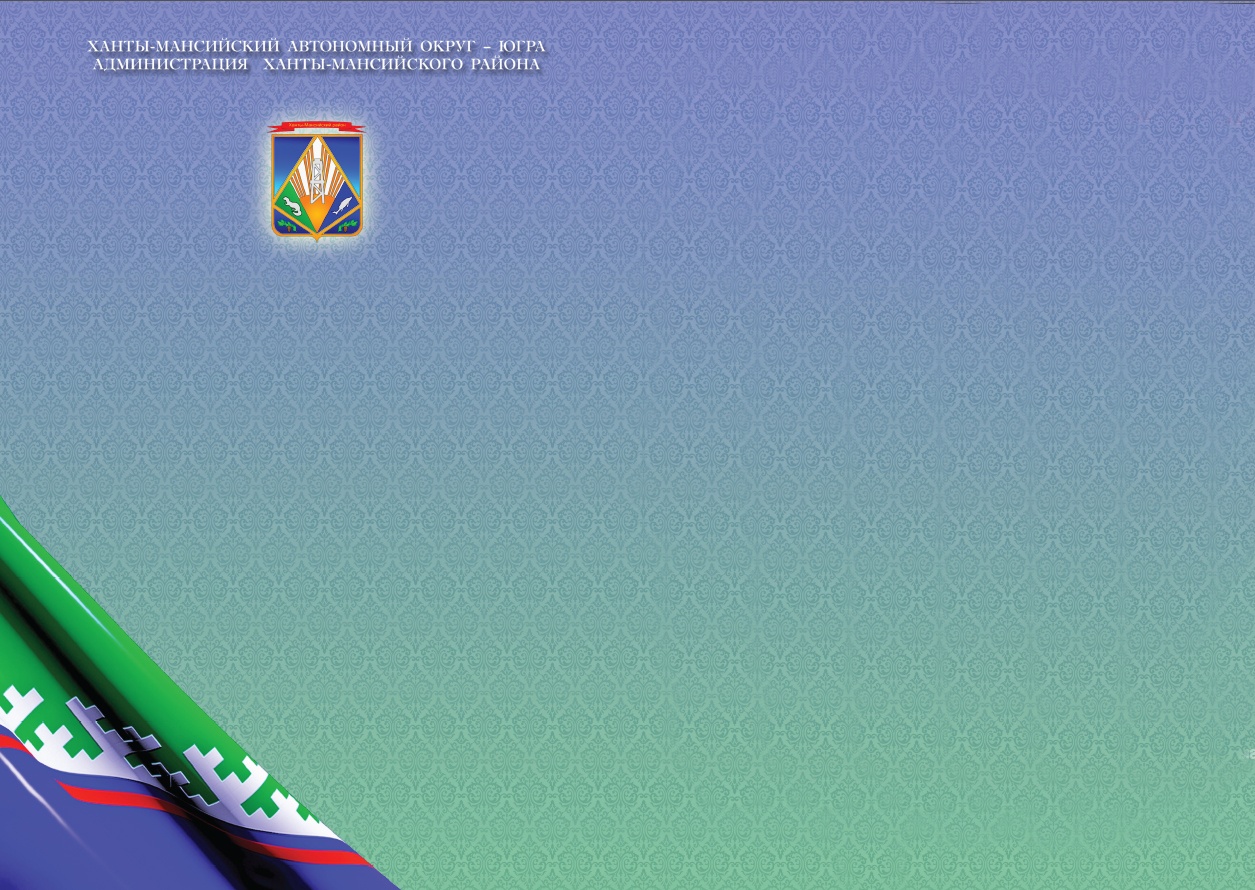 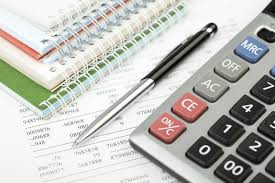 Отчёт 
об исполнении бюджета Ханты-Мансийского района за 2022 год
Правовые основания для подготовки проведения публичных слушаний об отчете об исполнении бюджета Ханты-Мансийского района за 2022 год
Статьи 12, 42 Устава Ханты-Мансийского района принятого решением Думы Ханты-Мансийского района от 25.05.2005 № 372
Статья 28 Федерального закона от 06.10.2003 N 131-ФЗ "Об общих принципах организации местного самоуправления в Российской Федерации"
Решение Думы Ханты-Мансийского района от 17.03.2017 № 104 «Об утверждении Порядка организации и проведения публичных слушаний в Ханты-Мансийском районе»
Исполнение консолидированного бюджета Ханты-Мансийского района                 по видам бюджетов и основным параметрам 
за 2021 - 2022 годы
тыс. рублей
Параметры бюджета Ханты-Мансийского района на 2022 год
Изменение утвержденных параметров бюджета Ханты-Мансийского района в 2022 году, (тыс. руб.)
тыс. рублей
Меры, направленные в 2022 году на исполнение плана мероприятий по росту доходов  
и оптимизации расходов бюджета Ханты-Мансийского района
Структура доходной части бюджета Ханты-Мансийского района в 2022 г., (тыс. руб.)
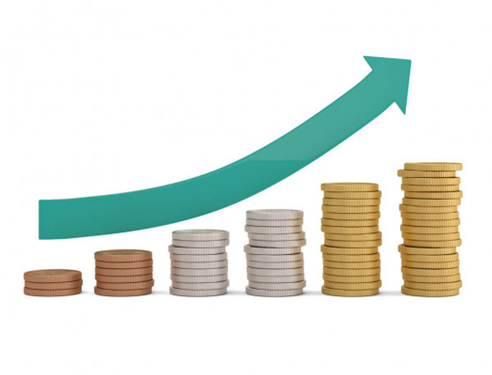 Основные показатели
 исполнения налоговых и неналоговых доходов бюджета Ханты-Мансийского района за 2019-2022 годы,  тыс. рублей
Структура налоговых доходов бюджета Ханты-Мансийского района в 2022 г., (тыс. руб.)
Исполнение доходной части  (налоговые доходы) бюджета Ханты-Мансийского района за 2022 год.
Структура неналоговых доходов  бюджета Ханты-Мансийского района в 2022 г.
Исполнение доходной части (неналоговые доходы) бюджета Ханты-Мансийского района,
 за 2022 год
Структура безвозмездных поступлений бюджета Ханты-Мансийского района в 2022 г.
Исполнение доходной части  бюджета Ханты-Мансийского района за 2022 год (безвозмездные поступления)
Исполнение расходов по разделам классификации расходов за 2022 год
Структура исполнения расходов по разделам классификации расходов  
в 2022 году, %
Исполнение  расходов на реализацию муниципальных программ за 2022 год, 
в тыс. рублей
Сведения о реализуемых в отчетном финансовом году муниципальных программах и достигнутых показателях в разрезе муниципальных программ в увязке с объемами бюджетных расходов, направленных на их достижение, тыс. руб.
Средства, направленные на государственную поддержку 
семьи и детей Ханты-Мансийского района в 2022 году
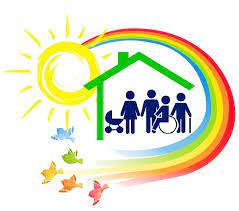 2 321 928,4 тыс. рублей
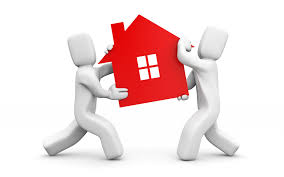 в сфере
обеспечения жильём
271 070,5
тыс. рублей
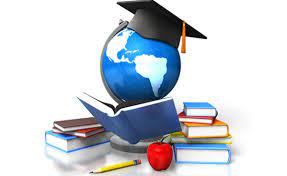 в сфере       образования, культуры и спорта
2 015 390,6
тыс. рублей
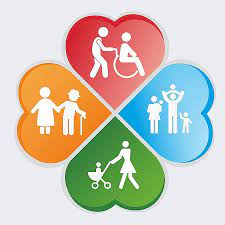 в сфере
социальной поддержки
35 467,3
тыс. рублей
Информация о достижении целевого показателя среднемесячной заработной платы отдельных категорий работников в 2022 году
тыс. рублей
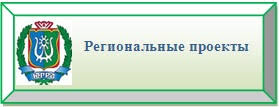 Реализация региональных проектов в Ханты-Мансийском районе в 2022 году
тыс. рублей
Бюджет муниципального образования
Региональный бюджет
Федеральный бюджет
Наименование федерального, регионального проекта
Расходы всего, в том числе:
Региональный проект "Формирование комфортной городской среды"
734,6
3 673,1
1 146,0
1 792,5
Региональный проект "Обеспечение устойчивого сокращения непригодного для проживания жилищного фонда"
0,0
95 292,3
11 777,7
107 070,0
Региональный проект "Патриотическое воспитание граждан Российской Федерации"
71,5
111,8
0,0
183,3
Региональный проект "Создание условий для легкого старта и комфортного ведения бизнеса"
242,8
0,0
218,5
24,3
2 647,0
Региональный проект "Акселерация субъектов малого и среднего предпринимательства"
0,0
2 382,3
264,7
Реализация регионального проекта «Формирование комфортной городской среды» в рамках национального проекта «Жилье и городская среда»  в 2022 году
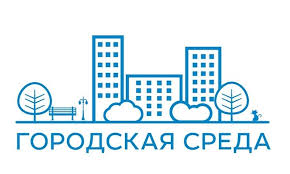 Благоустройство общественных территорий
Лыжероллерная трасса «Спорт – это здоровье» (пешеходные дорожки, освещение пешеходных дорожек) в п.Горноправдинск
3 673,1 тыс. руб.
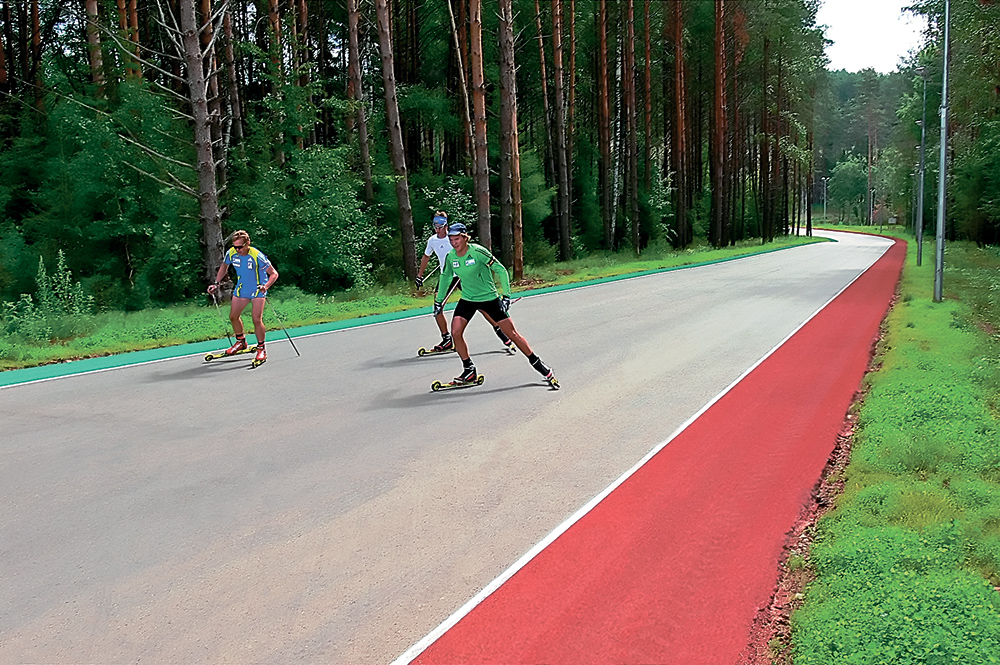 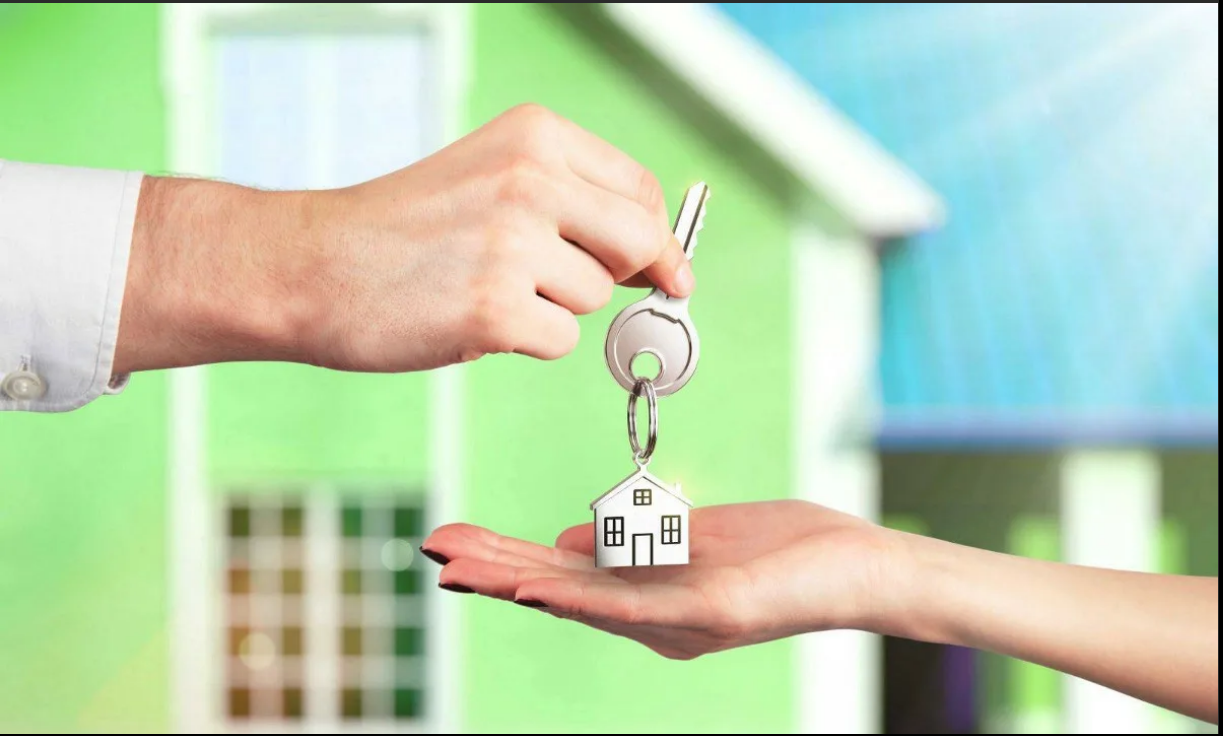 Региональный проект "Обеспечение устойчивого сокращения непригодного для проживания жилищного фонда"
Реализация регионального проекта «Акселерация субъектов малого предпринимательства» в рамках национального  проекта «Малое и среднее предпринимательство и поддержка индивидуальной предпринимательской инициативы» в 2022 году
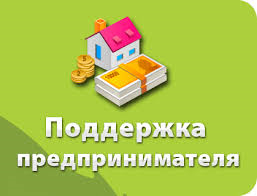 Предоставлена финансовая поддержка 17 субъектам малого и среднего предпринимательства на возмещение части затрат
по приобретению оборудования (основных средств) и лицензионных программных продуктов 
6 субъектам на общую сумму 
740,9 тыс. руб.
по оплате коммунальных услуг нежилых помещений 
2 субъектам на сумму 285,1 тыс.руб..
по приобретению и доставке муки для производства хлеба и хлебобулочных изделий 3 субъектам на общую сумму 
600,0 тыс.руб.
по приобретению и  доставке кормов для сельскохозяйственных животных 
6 субъекту на сумму       1 021,0 тыс.руб.
Инициативное бюджетирование в Ханты-Мансийском районе в 2022 году
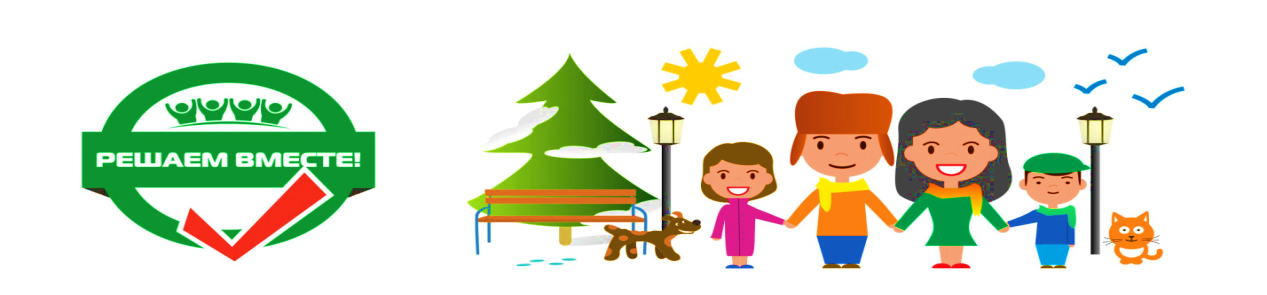 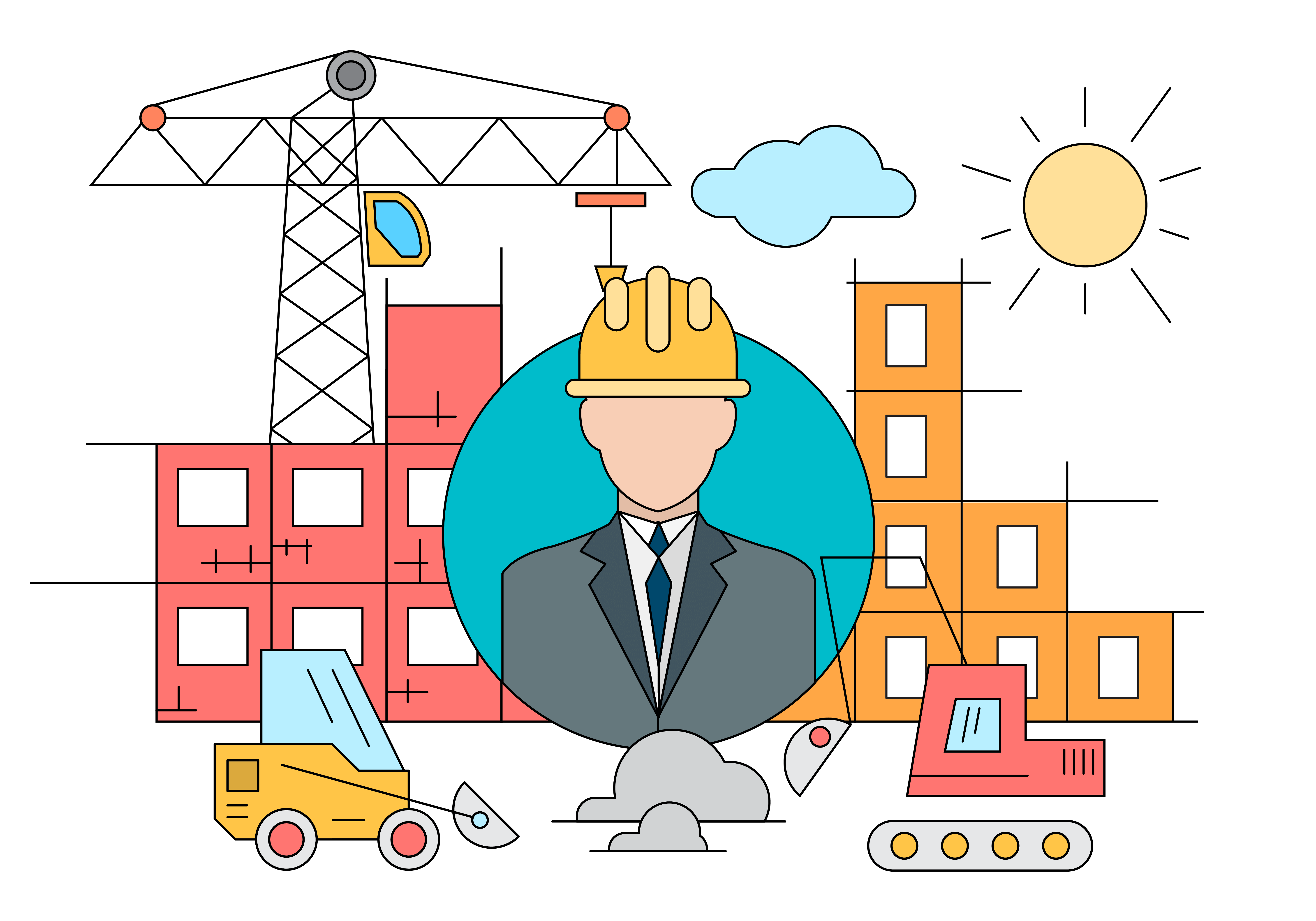 Капитальные вложения в объекты муниципальной собственности в 2022 году
Всего расходы на строительство                                139 423,8 тыс. рублей
Образование 
1 492,6 тыс. рублей
Культура 
56 965,9 тыс. рублей
Национальная безопасность и правоохранительная деятельность 
11 170,6 тыс. рублей
Национальная экономика
3 157,5 тыс. рублей
Жилищно-коммунальное хозяйство                           66 637,2 тыс. рублей
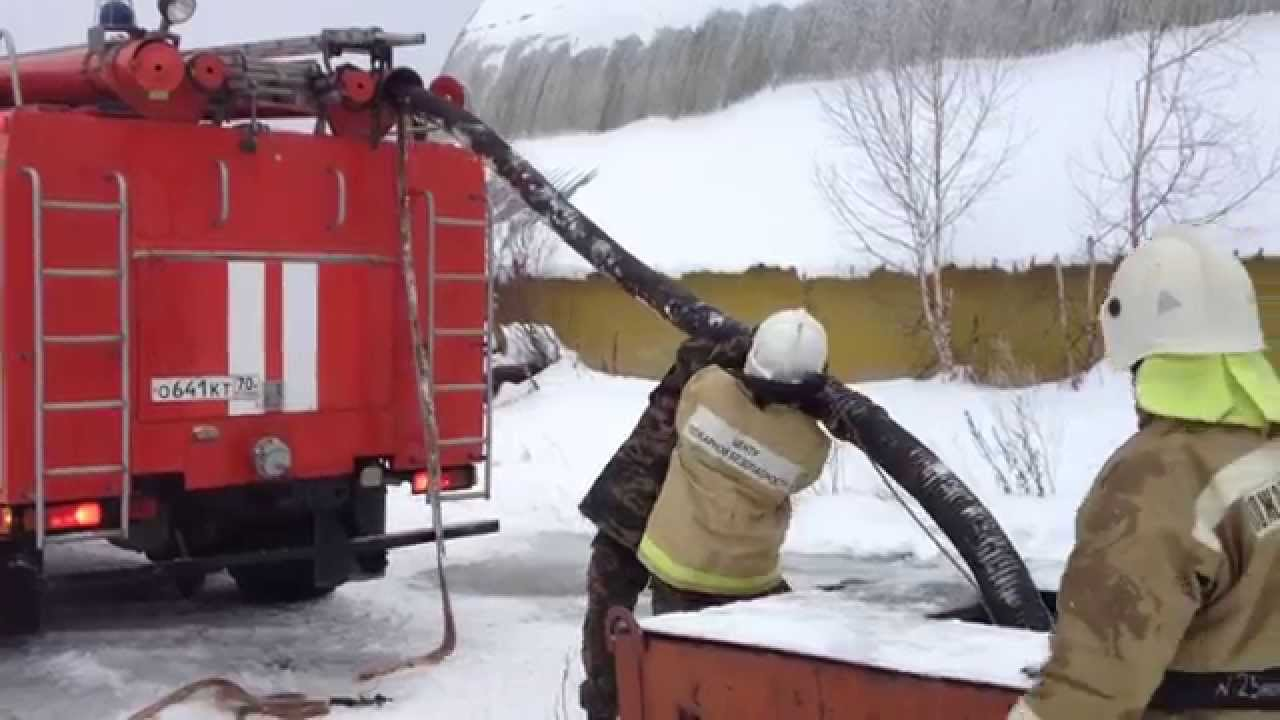 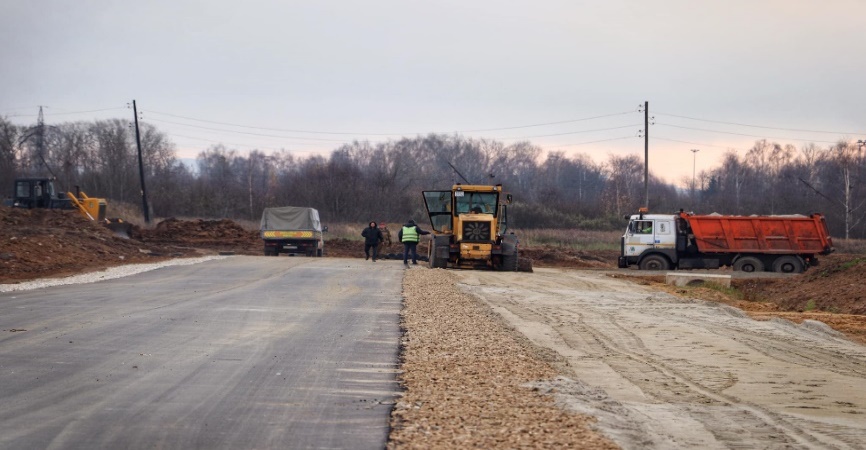 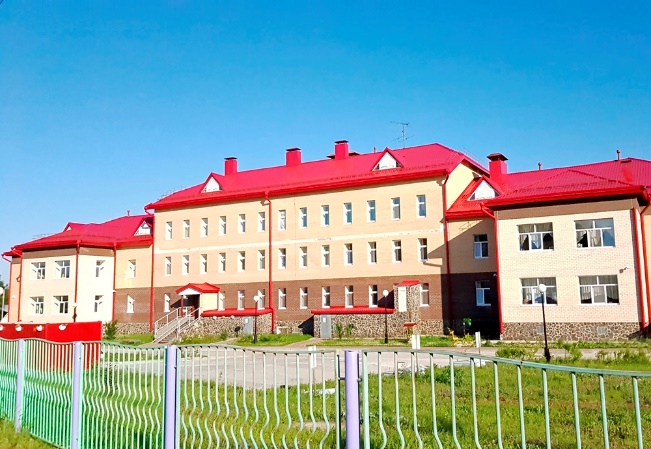 Расходы и результаты реализации муниципальной программы «Улучшение жилищных условий жителей Ханты-Мансийского района»
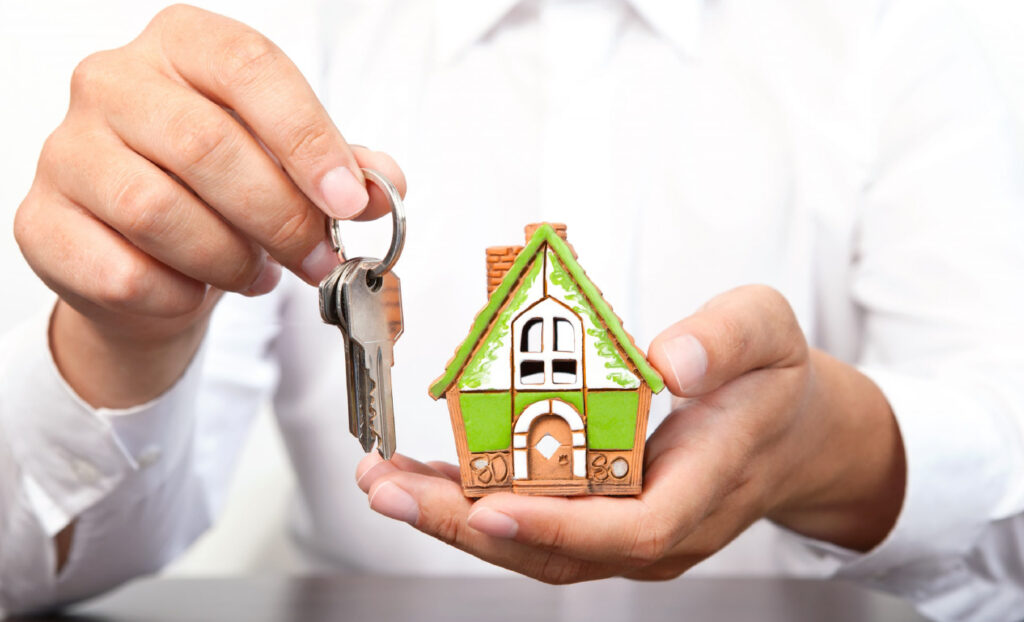 Целевые показатели, достигнутые в  2022году
Тыс. рублей
Источники формирования и направления расходования дорожного фонда Ханты-Мансийского района в 2022 году
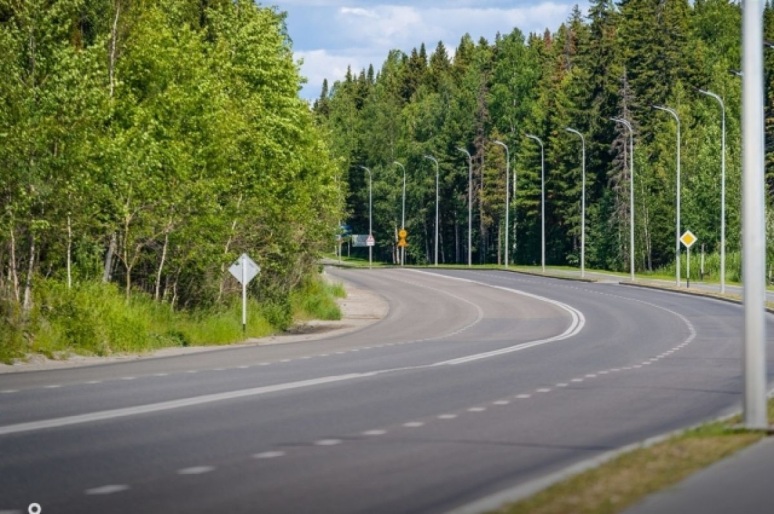 Направления расходования 
дорожного фонда
Дорожный фонд Ханты-Мансийского района
15 456,4 тыс. рублей
Содержание автомобильной дороги «Дорога к полигону ТБО п.Горноправдинск ул. Производственная, 13» – 908,2 тыс. рублей
Источники формирования 
дорожного фонда
Содержание автомобильной дороги «Подъезд к                    д. Ярки» – 2 588,0 тыс. рублей
Содержание автомобильной дороги «Подъезд к п.Выкатной» – 2 774,4 тыс. рублей
Содержание автомобильной дороги «Подъезд до с.Реполово» – 484,8 тыс. рублей
Капитальный ремонт дорог п. Батово сельского поселения Сибирский" – 5 815,3 тыс. рублей
Итого расходов – 12 570,7 тыс. рублей
Объём расходов за счет средств бюджета Ханты-Мансийского района на поддержку дорожного хозяйства в 2022 году
Резервный фонд администрации Ханты-Мансийского района
Объём резервного фонда в 2022 году составил                    15 135,9 тыс. рублей
Не использованный остаток средств резервного фонда составил                   8 692,1 тыс. рублей.
Осуществлены расходы за счёт средств резервного фонда в сумме 6 443,8 тыс. рублей
Объем межбюджетных трансфертов, предоставленный бюджетам сельских поселений  
Ханты-Мансийского района в 2021 – 2022 годах, в разрезе видов межбюджетных трансфертов
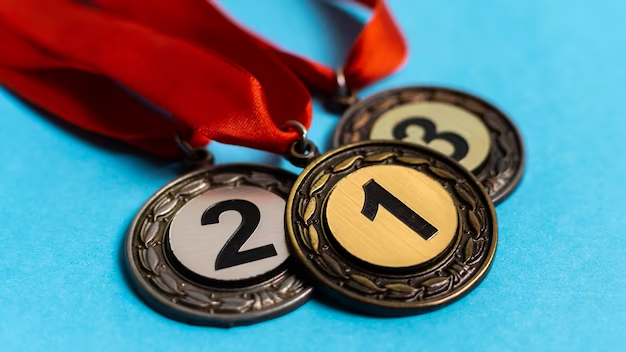 Гранд за достижение наилучших значений показателей качества организации и осуществления бюджетного процесса в сельских поселениях
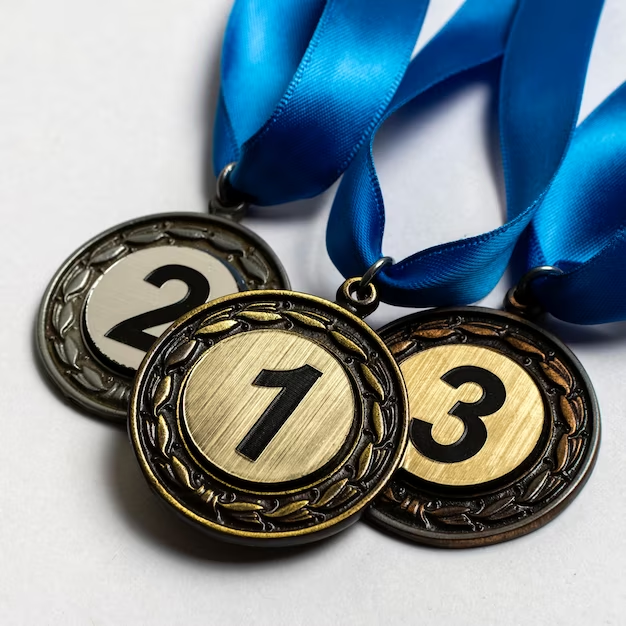 Гранд за достижение наиболее высоких показателей эффективности развития сельских поселений
Источники внутреннего финансирования дефицита бюджета муниципального образования                    Ханты-Мансийского района за 2021-2022 г., (тыс. руб.)
Контактная информация
Комитет по финансам администрации 
Ханты-Мансийского района
адрес: ул. Гагарина, д. 214, г. Ханты-Мансийск, 628002
еmail: komitet@hmrn.ru

Режим работы:
понедельник — четверг   с 09.00 до 18.15
пятница с 09.00 до 17.00
обед: с 13.00 до 14.00
выходные дни: суббота, воскресенье

Приемная
еmail: komitet@hmrn.ru 
каб. 200 факс 35-27-74 тел. 35-27-73
Контактная информация
Дума Ханты-Мансийского района
Телефон для справок
Направление письменных обращений граждан:

 - почтовым отправлением:

628002, г. Ханты-Мансийск, ул. Гагарина, дом 214, кабинет № 319,

Дума Ханты-Мансийского района

          - электронной почтой:  duma@hmrn.ru 

Информацию справочного характера можно получить по телефону

8(3467) 35-27-72